Практичне заняття
Тема 1. Вступ до курсу «Біохімія лікарських рослин». Основні поняття курсу. Накопичення біологічно активних речовин. 
Тема 2. Система стандартизації в Україні

МЕТА ЗАНЯТТЯ: ознайомитися з основними поняттями курсу БЛР, системою стандартизації в Україні; за допомогою якісних хімічних реакцій зробити аналіз біоматеріалу (попелу рослин) і встановити його мікрохімічний склад.
Питання для самопідготовки
1. Вступ до курсу «Лікарські рослини», завдання курсу. 
2. Основні поняття курсу «Лікарські рослини».
3. Короткий історичний нарис розвитку «Фармакогнозії» та «Фітотерапії».
4. Хімічний склад лікарських рослин.
5. Органічні сполуки рослин. Поняття про діючі, супутні та баластні речовини.
6. Мінливість хімічного складу лікарських рослин.
7. Заготівля лікарської рослинної сировини: збирання, сушіння, приведення сировини до стандартного стану, пакування, маркірування й транспортування лікарської сировини.
8. Стандартизація лікарської рослинної сировини. Аналітична нормативна документація.
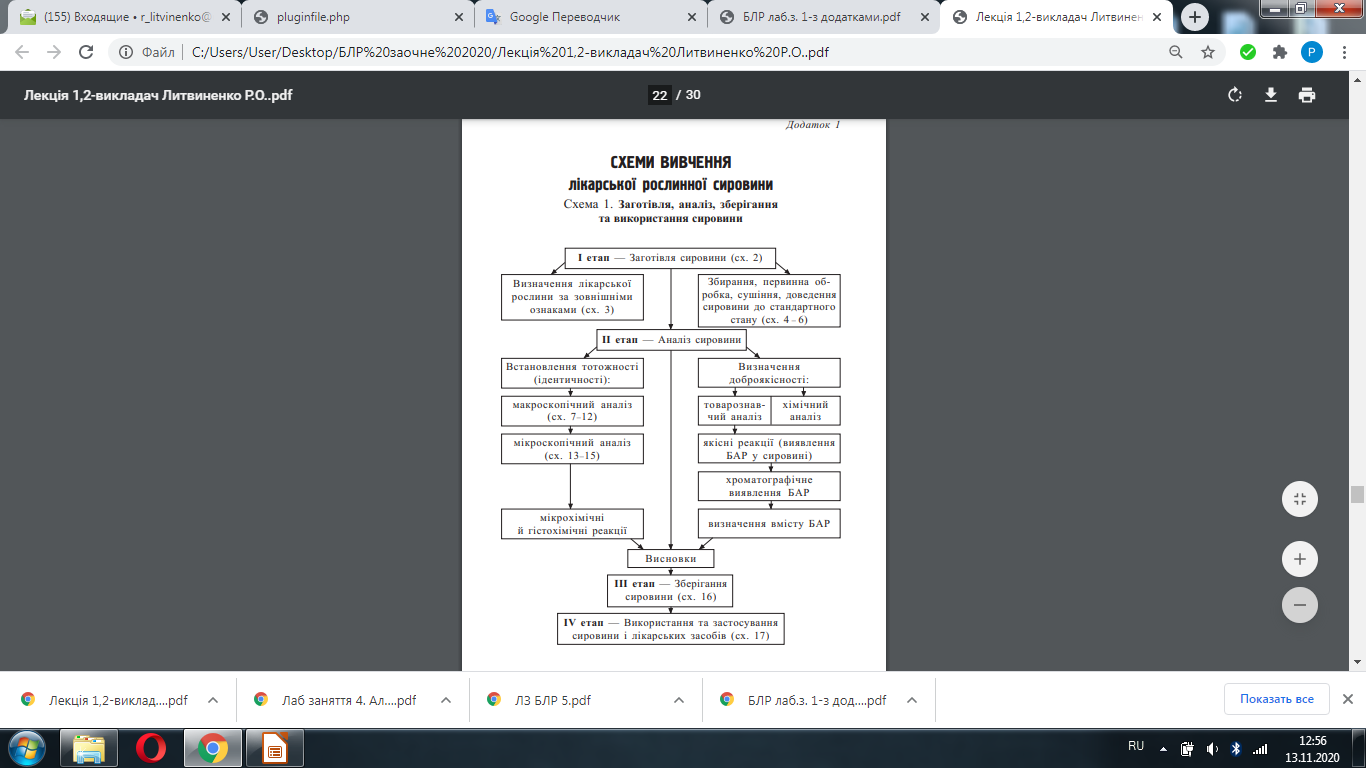 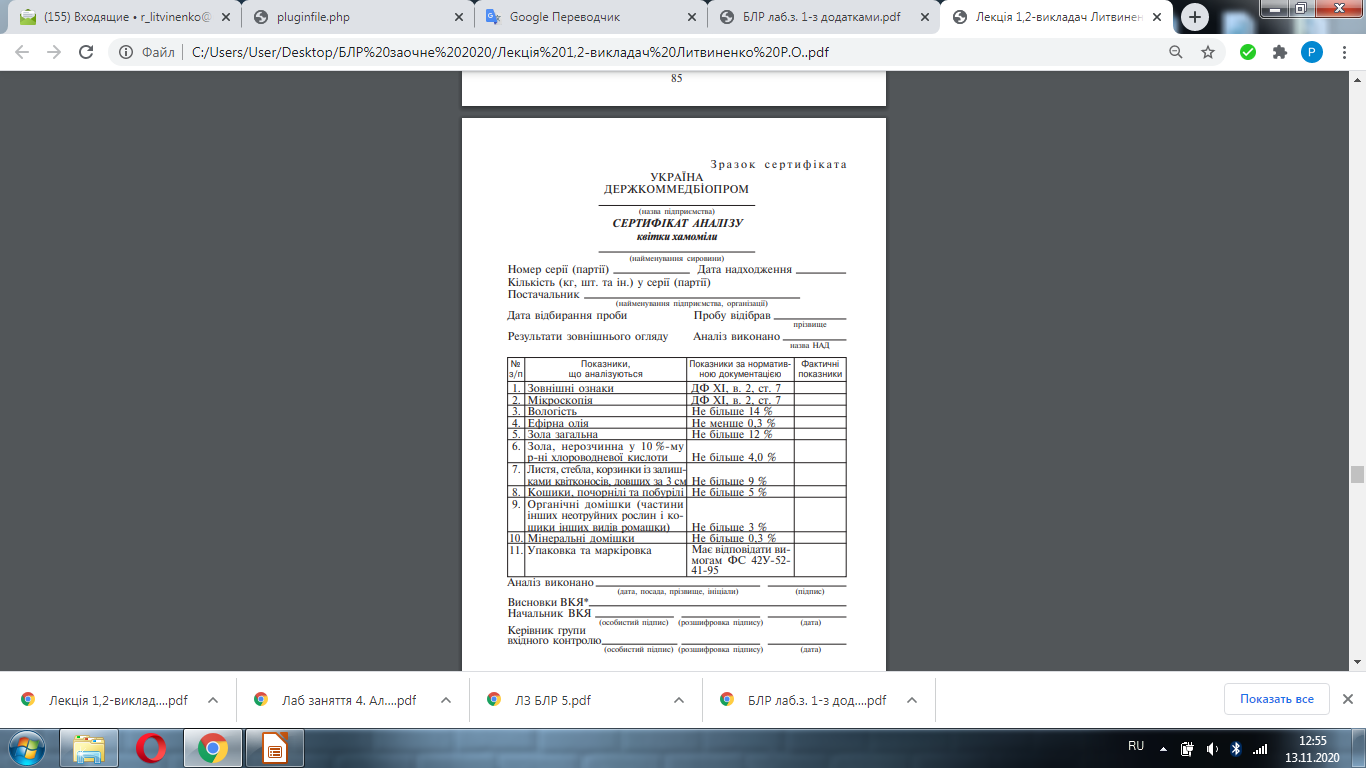 Завдання 4. Індивідуальне практичне завдання (виконується на занятті або в якості домашнього завдання).
Використовуючи матеріали лекції, основної та додаткової рекомендованої літератури, виконайте задачу "Визначення тотожності та доброякісності ЛРС".
Варіант 1. В контрольно-аналітичну лабораторію надійшов зразок цільної лікарської рослинної сировини (ЛРС) кореневища гірчака (рос. назва - змеевик, горец) масою 200 г.
Визначити її доброякісність за результатами аналізу та оформити протокол у вигляді таблиці.
Результати, отримані при аналізі:
а) вага пустого тигля 21,1020 г,
вага тигля з наважкою сировини 24,3200 г, вага тигля із золою 21,3573 г;
б) вологість 12%;
в) кореневища чорного кольору на зломі 16 г, 
г) залишків листя та стебел 1,5 г, 
д) кореневищ пирію 0,5 г, 
е) землі 1,4 г.
Виписка зі статті 71 ДФ ХI «Кореневища гірчака»
Числові показники: вологість не більше 13%; золи загальної не більше 10%; кореневищ, чорних на зломі, не більше 10%; коренів, залишків листя та стебел, у тому числі відокремлених при аналізі, не більше 1%; органічних домішок не більше 0,5%; мінеральних домішок не більше 1%.
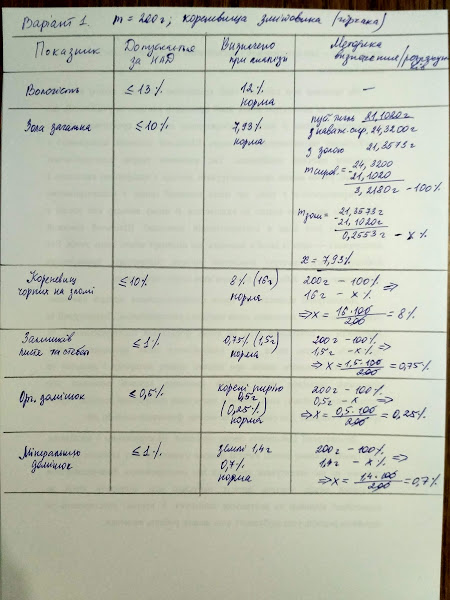 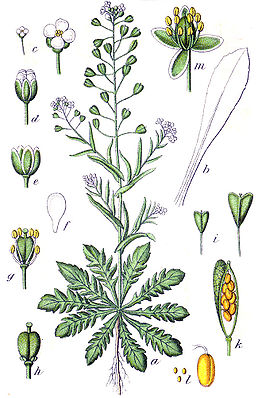 ЛАБОРАТОРНА РОБОТА № 1
Тема: МІКРОХІМІЧНИЙ АНАЛІЗ ЛІКАРСЬКОЇ РОСЛИННОЇ СИРОВИНИ
Матеріал для досліддження: Зола 
Рослина: Грицики звичайні (Capsella bursa-pastoris L.)
фосфор
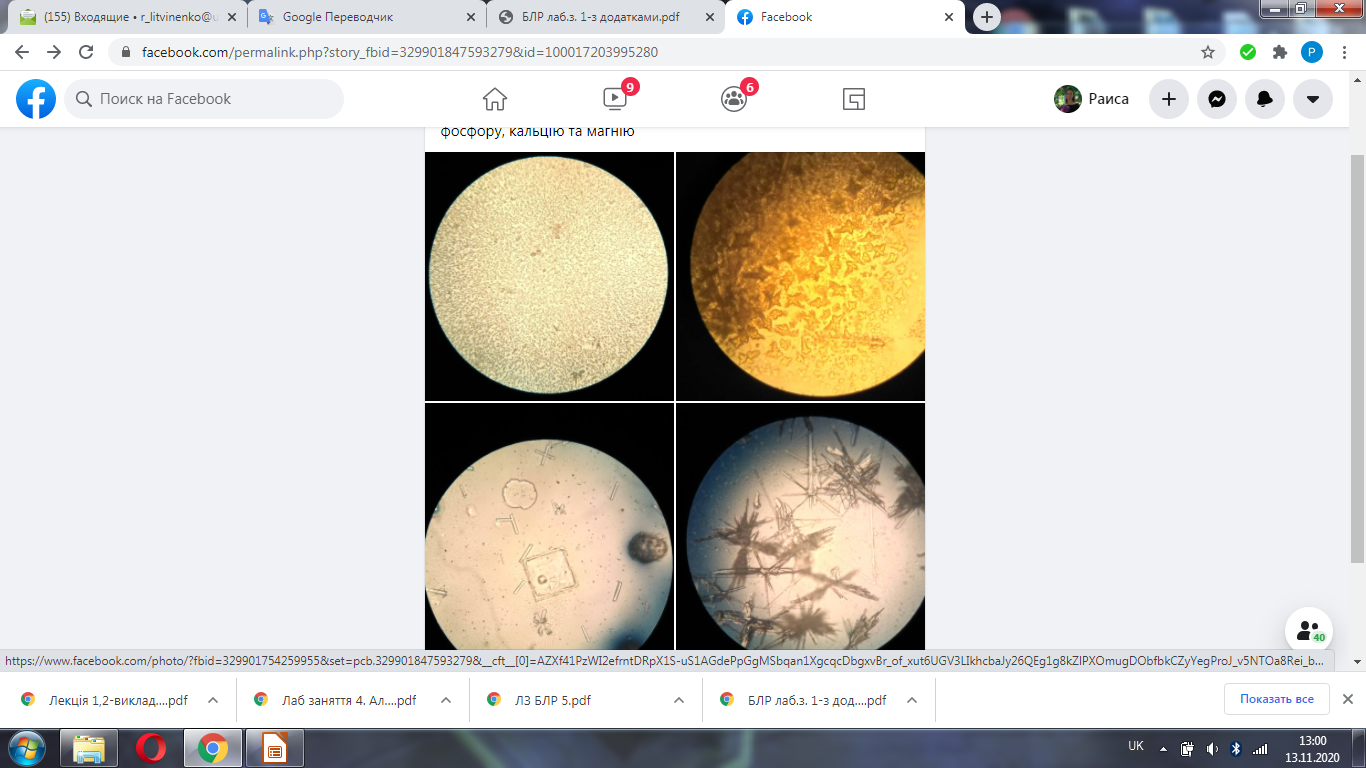 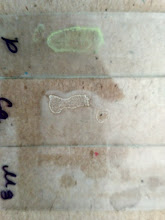 Fe
Cl
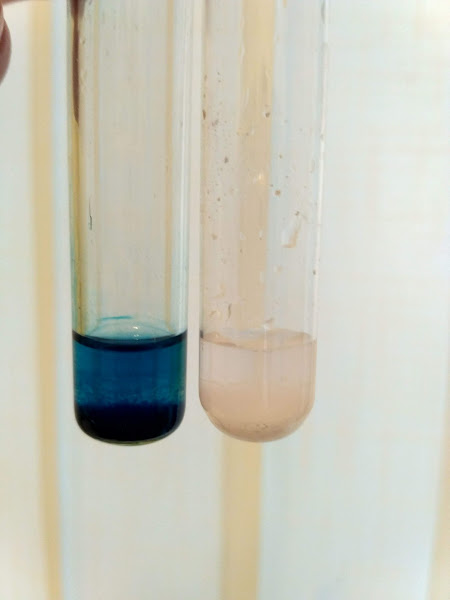 магній
кальцій